Kalamazoo/Battle Creek International Airport Monthly Statistics – November/December 2024
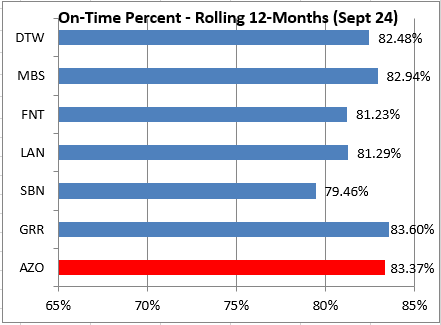 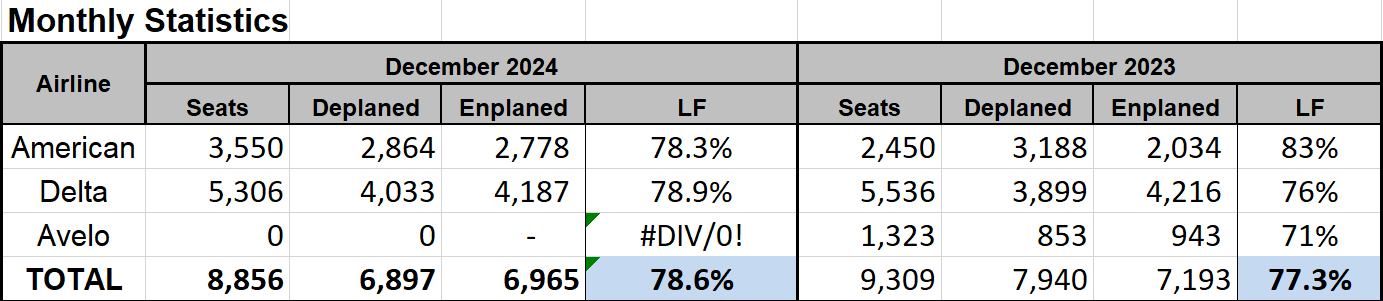 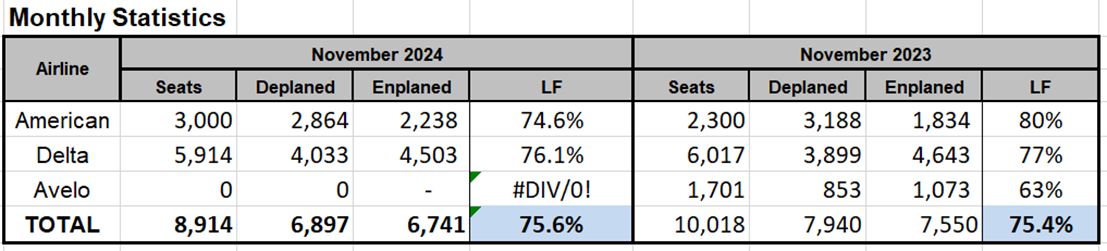 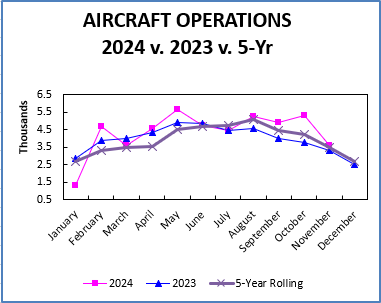 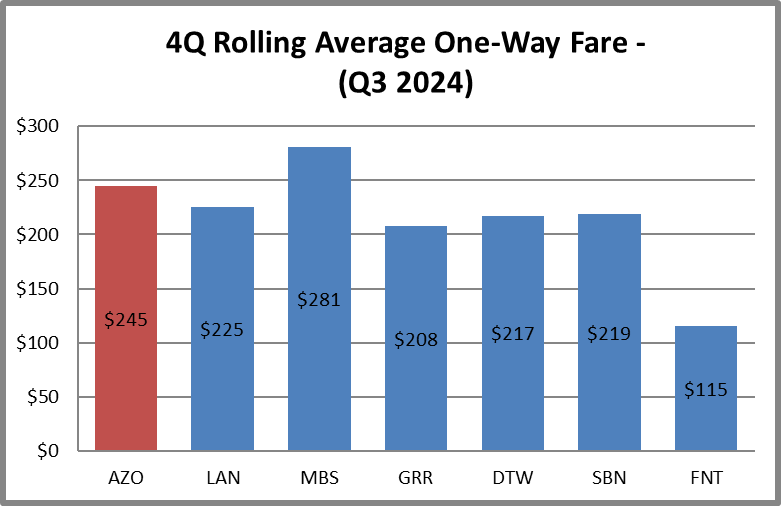 [Speaker Notes: Average Fared Fare in Q3 2023 was $214. You can see the difference Avelo had in driving that down with the MCO fare.]